UNIT 9 30.3.-3.4.
My free time 
Můj volný čas
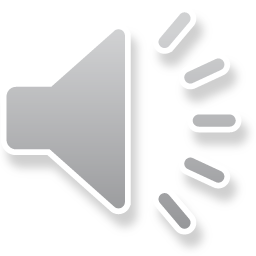 What day is it? Zopakuj si dny v týdnu:
M………….
T……………
W………….
T………….
F………..
S………..
S………….
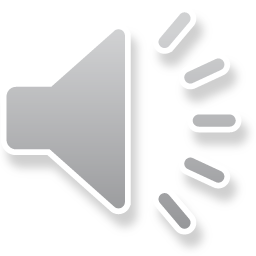 My free time……What do you do in your free time?
I play football
I ride my bike
I watch TV
I play computer games

       …        and you? Answer….(odpověz!)
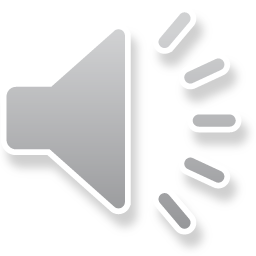 Listen and write (poslouchej a zapiš)
J (Jet)                 S (Spike)




Poslechni si nahrávku (klikni na reproduktor vpravo dole)  a zapiš na papír , co Jet nebo Spike dělají
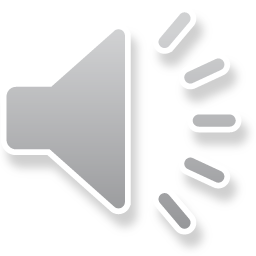 Učebnice str. 42- listen and read                                                                       (poslouchej a čti)
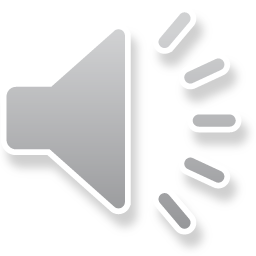 Ask and answer (procvič si otázky a odpovědi)
Učebnice str.42 dole Diary (deník)

„What do you do on Tuesday? (Co děláš v úterý?)
I read a book and I play football.“

„What do you do on Saturday?
I play computer games.“
„What do you do on ….?“    Continue (pokračuj)……
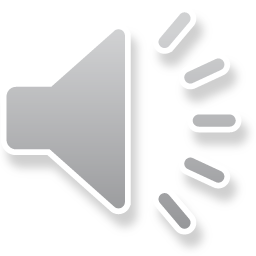 Pracovní sešit str.42
Vypracuj  cvičení 1 a 2 v pracovním sešitě str.42 vyfoť, oskenuj a pošli na můj email:pavlicikova@narodka.cz
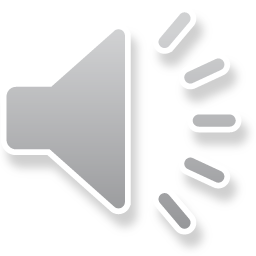 Učebnice str.43 – listen and sing                               (poslouchej a zpívej)                           klikni na reproduktor
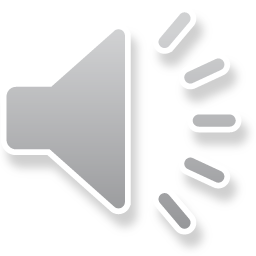 Učebnice str. 43 dole  - Bingo
Pojďte si se mnou zahrát Bingo!!! 


Vyber si 3 obrázky z 9 polí, polož si na ně gumu, tužku atd… 
Budu se tě ptát, tvoje kladná odpovědˇ: Yes, I do.,                                    záporná No, I don´t
Nešvindluj!
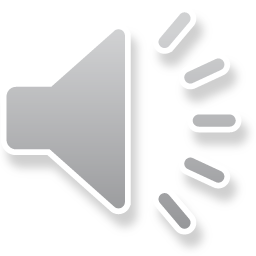 Úkoly na týden 30.3.-3.4.     shrnutí
1.Pracovní sešit str. 42 Vypracuj cvičení 1 a 2 na str.43, vyfoť, oskenuj a pošli na můj email:pavlicikova@narodka.cz 

2.Pracovní sešit str. 43 Vypracuj cvičení 3 a 4 na str.43, vyfoť, oskenuj a pošli na můj email:pavlicikova@narodka.cz 

3.Zapiš si do slovníčku slovíčka lekce 9, která najdeš v odkazu na webové stránce.
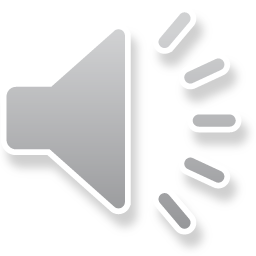